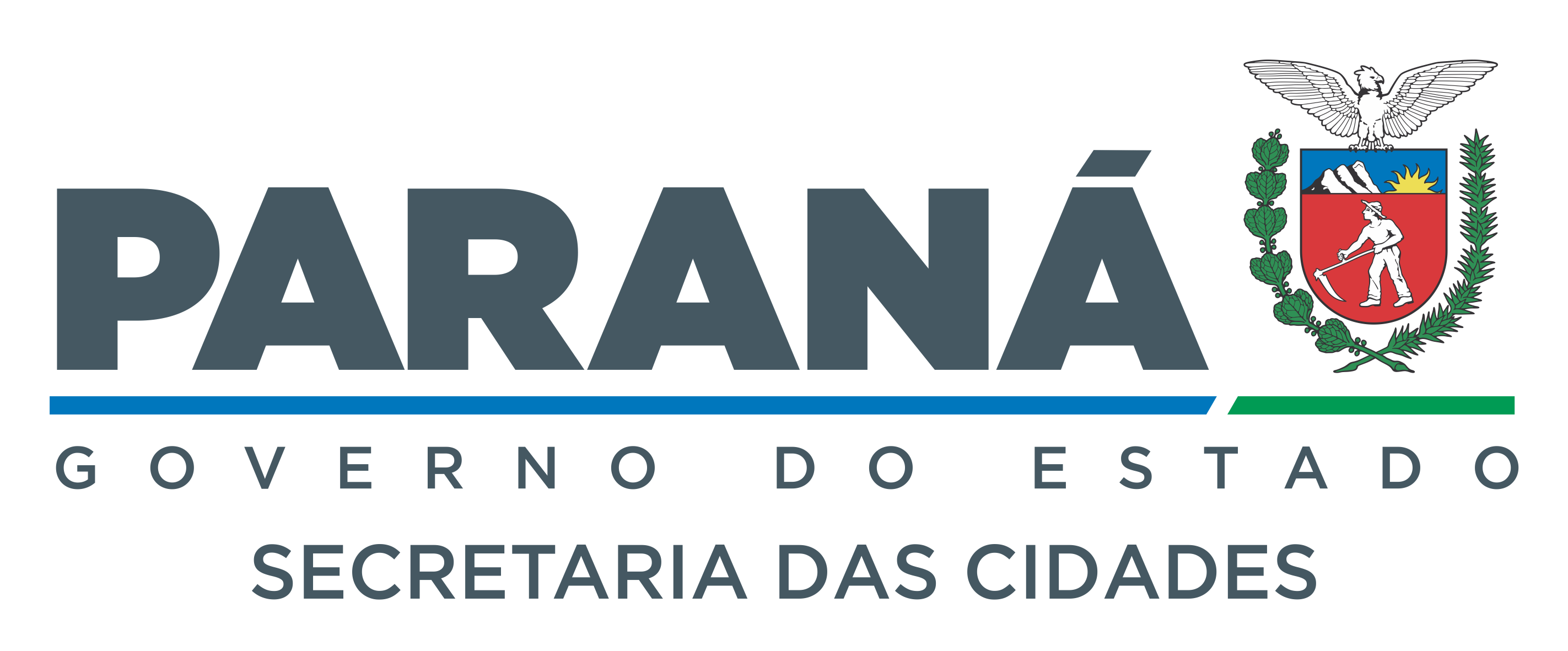 Audiência P
5º ASSEMBLEIA GERAL DA
MICRORREGIÃO CENTRO LESTE
* MRAE 2
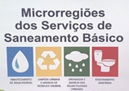 Secretaria Geral 
das Microrregiões
 dos Serviços Públicos de 
Abastecimento de Água e de Esgotamento Sanitário
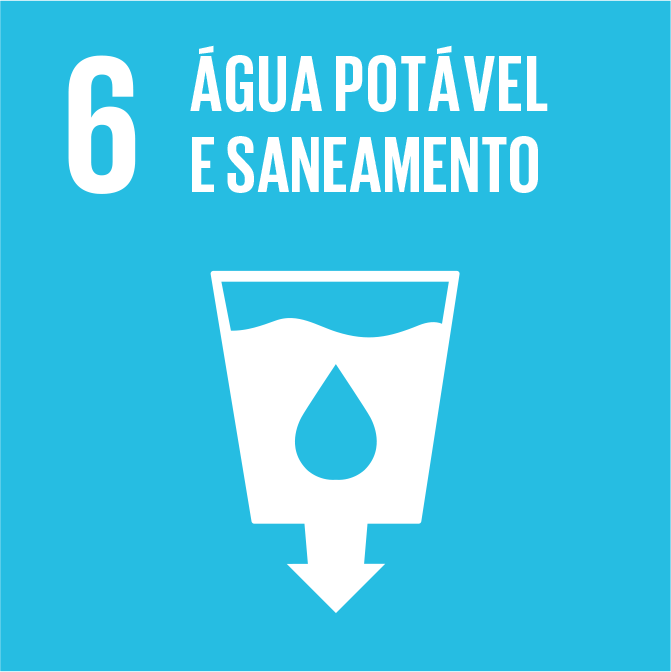 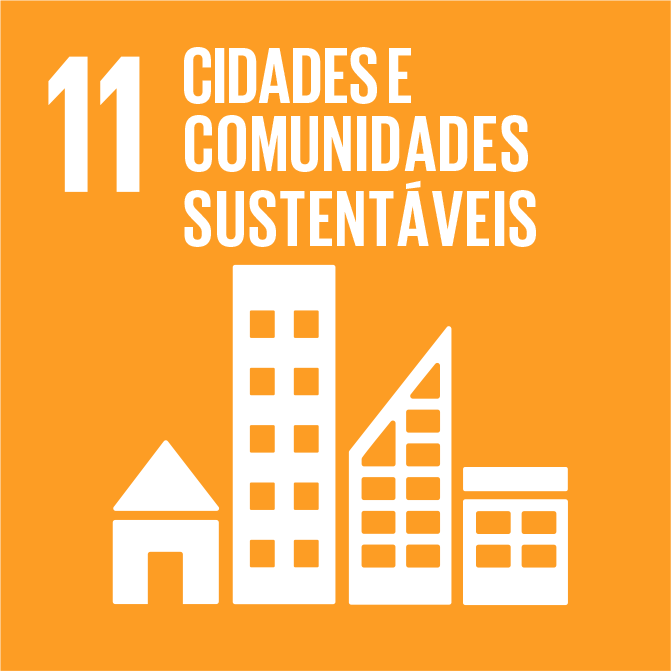 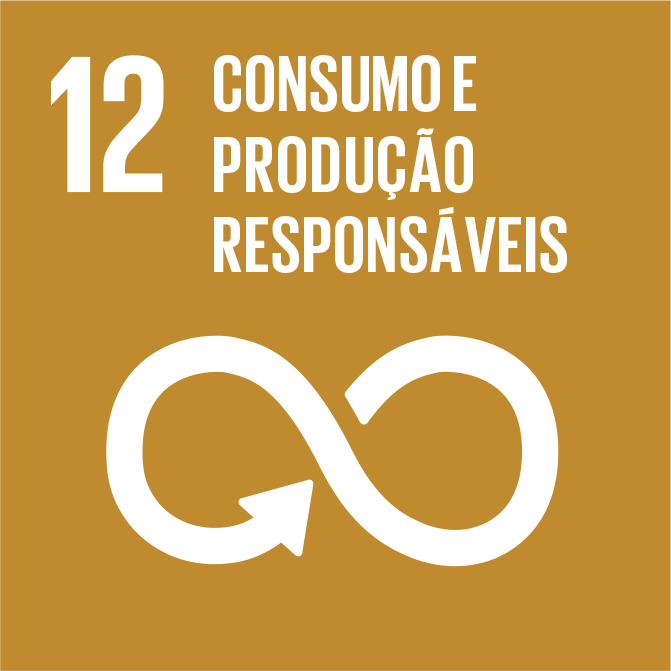 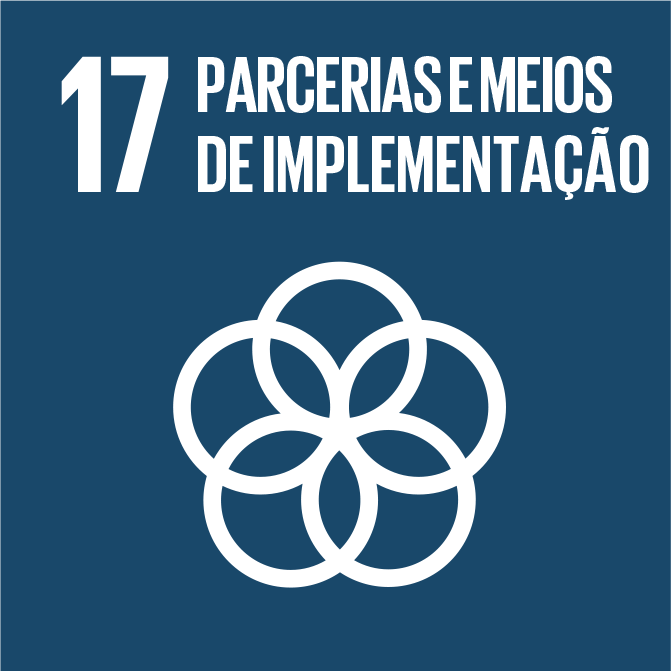 04 de julho de 2023
TITULARIDADE E REGIONALIZAÇÃO DOS SERVIÇOS
Lei Federal 11.445/07
Art. 2o  Os serviços públicos de saneamento básico serão prestados com base nos seguintes princípios fundamentais:

    (...)

XIV - prestação regionalizada dos serviços, com vistas à geração de ganhos de escala e à garantia da universalização e da viabilidade técnica e econômico-financeira dos serviços;
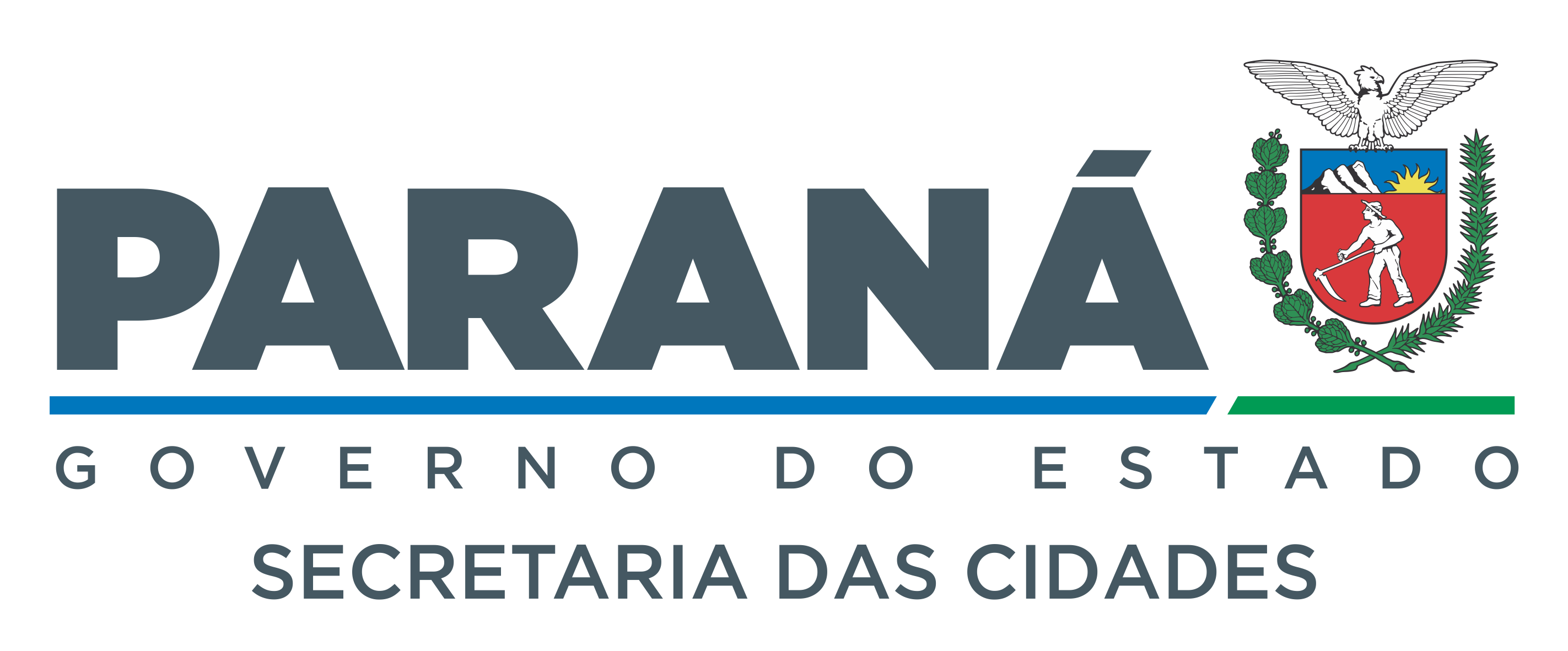 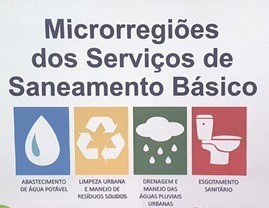 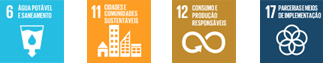 NECESSIDADE DE ADEQUAÇÃO CONTRATUAL: 
Estipulação de metas progressivas e graduais (Lei 11.445/07)
Metas Qualitativas para 2033 – Art. 11b
Metas Quantitativas para 2033 – Art. 11b
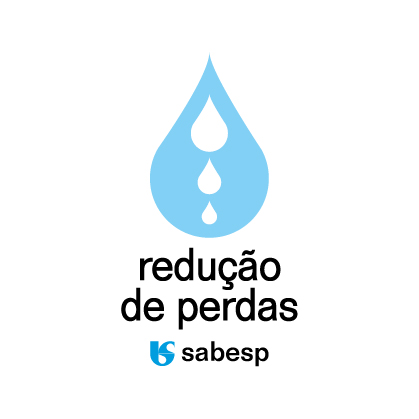 Atendimento de Água

99%
Atendimento de Esgoto       90%
Redução de Perdas
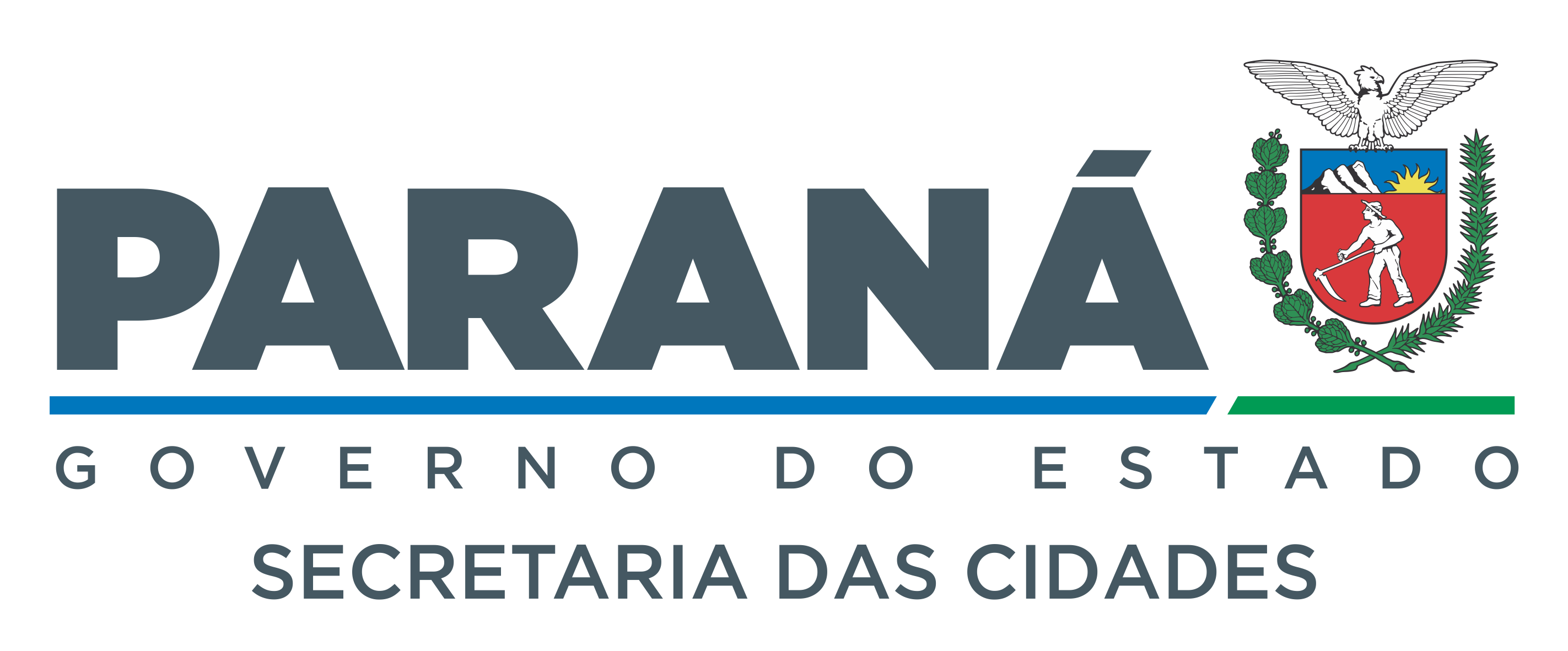 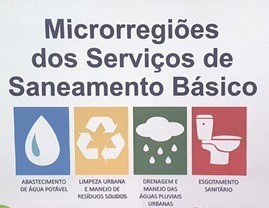 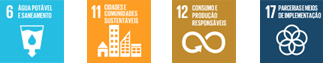 TITULARIDADE E REGIONALIZAÇÃO DOS SERVIÇOS
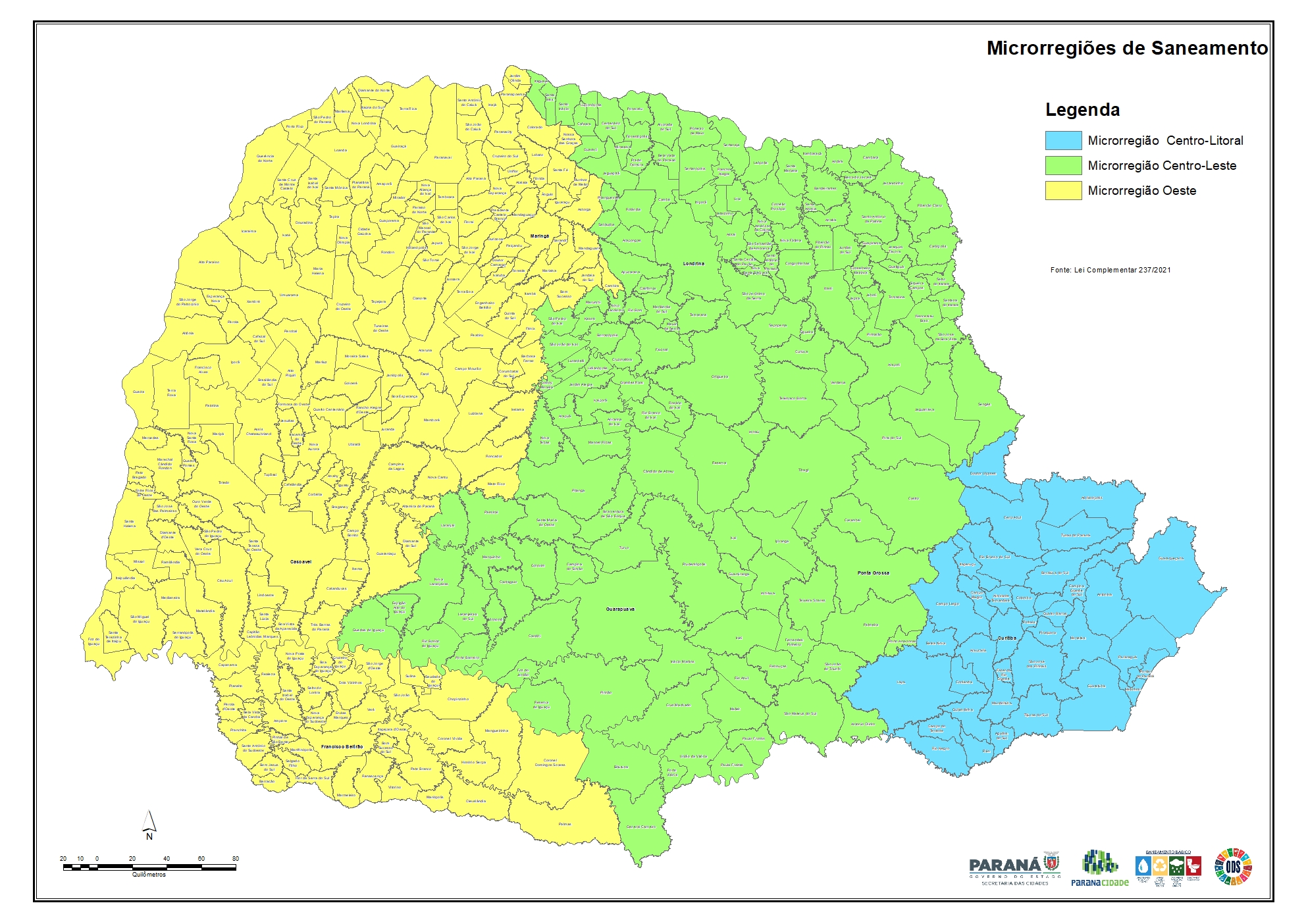 LEI COMPLEMENTAR Nº 237, 
DE 9 DE JULHO DE 2021
autarquias intergovernamentais de regime especial, com caráter deliberativo e normativo, e personalidade jurídica de Direito Público
36 municípios
208 municípios
155 municípios
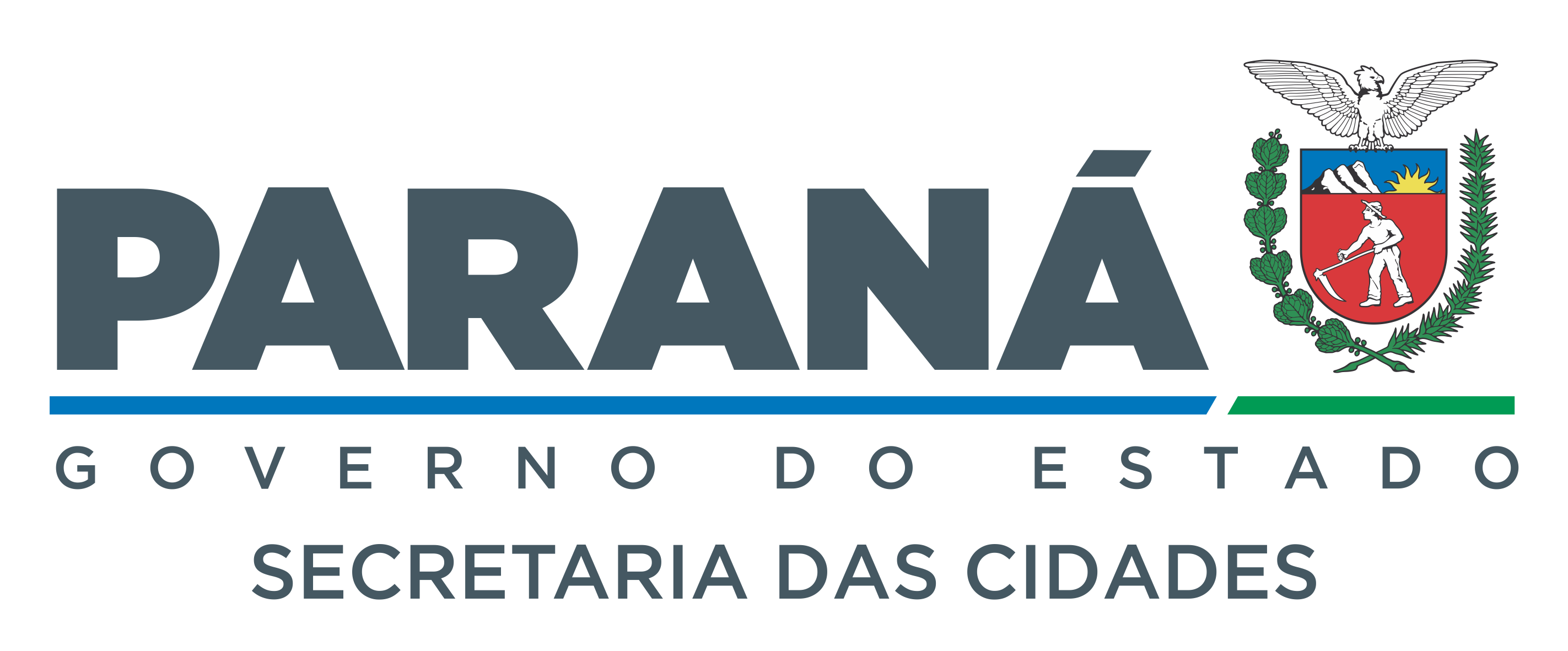 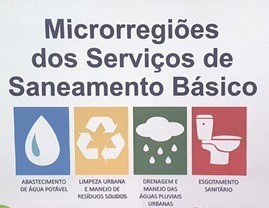 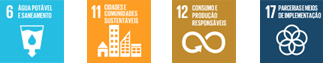 Primeira Assembleia: 26 de outubro de 2021 

Instalação do Colegiado Microrregional


Segunda Assembleia: 06 de dezembro de 2021

Instalação do Comitê Técnico e apresentação dos nomes dos representantes dos Municípios para aclamação.


Terceira Assembleia: 22 de dezembro de 2021

Apresentação da Minuta do Termo Aditivo apresentado pela SANEPAR, para incorporação das Metas do Novo Marco Legal.
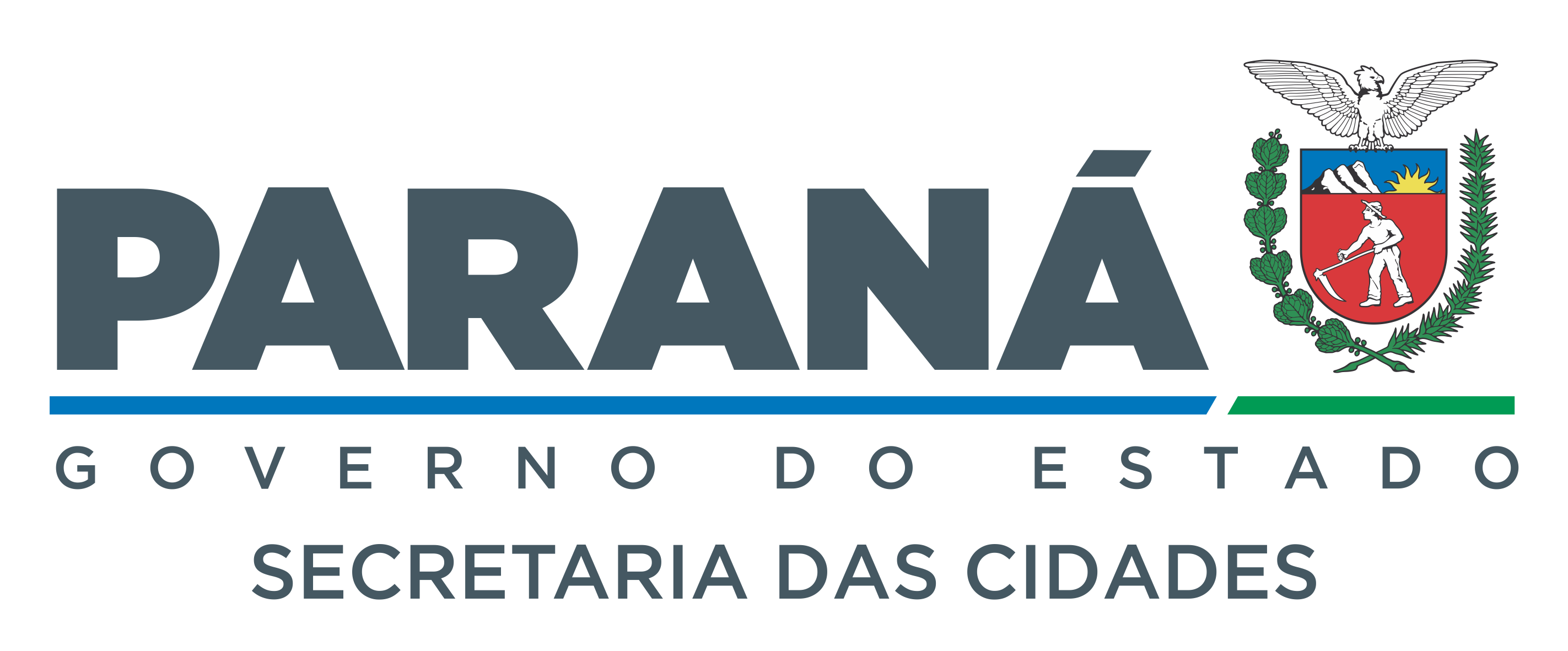 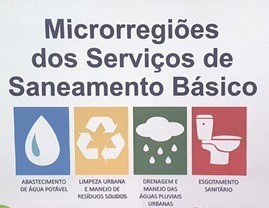 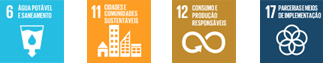 NECESSIDADE DE ADEQUAÇÃO CONTRATUAL
 – Marco Regulatório do Saneamento
TORNAR OS CONTRATOS AINDA VIGENTES REGULARES CONFORME O NOVO MARCO
COMPROVAR A CAPACIDADE ECONÔMICA E FINANCEIRA DA COMPANHIA PARA ATENDIMENTO DAS METAS
PRAZO FINAL:
31/03/2022
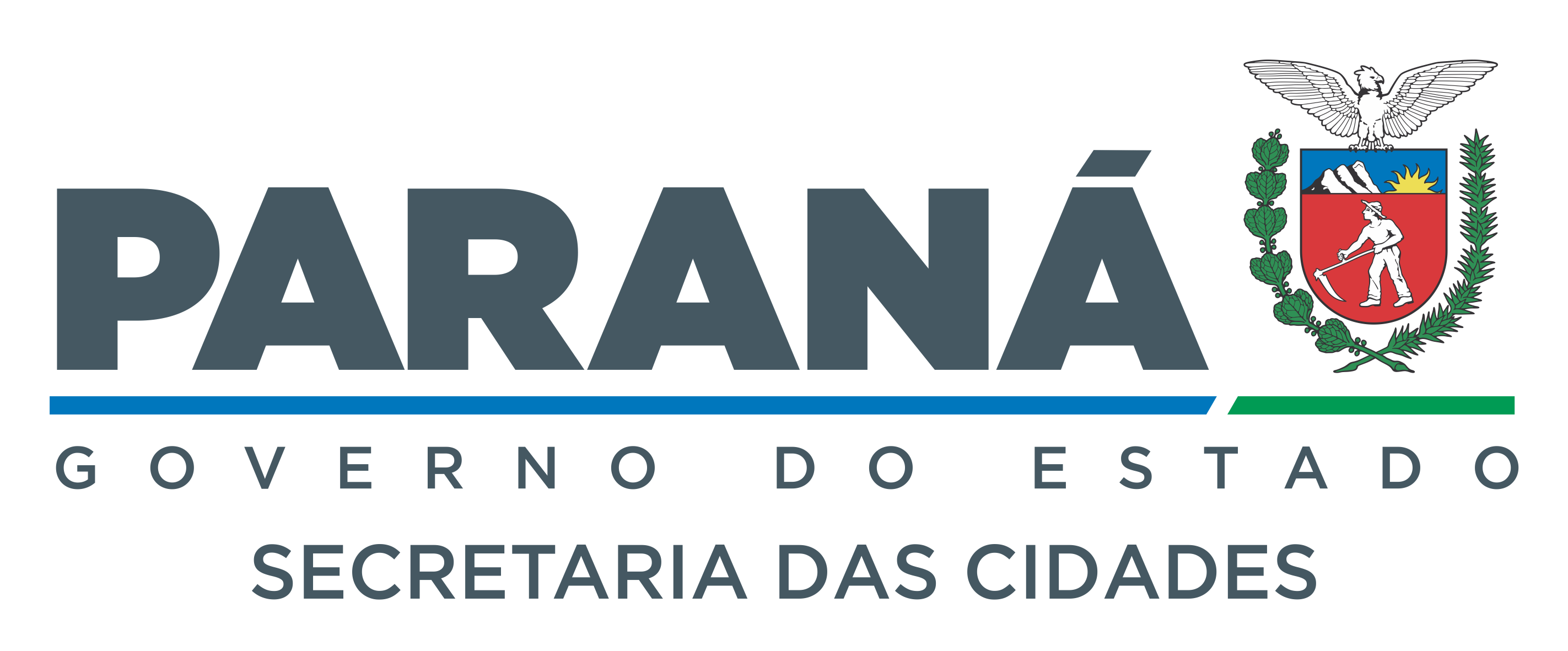 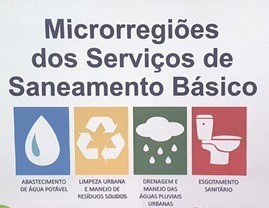 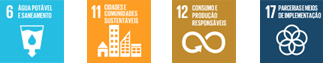 Quarta Assembleia: 30 de março de 2022
Inclusão das Metas da Lei 14.026 Art. 11-B
Aprovação das Atas anteriores
Delegação de competência ao Secretário Geral, para atuar junto aos órgãos de controle
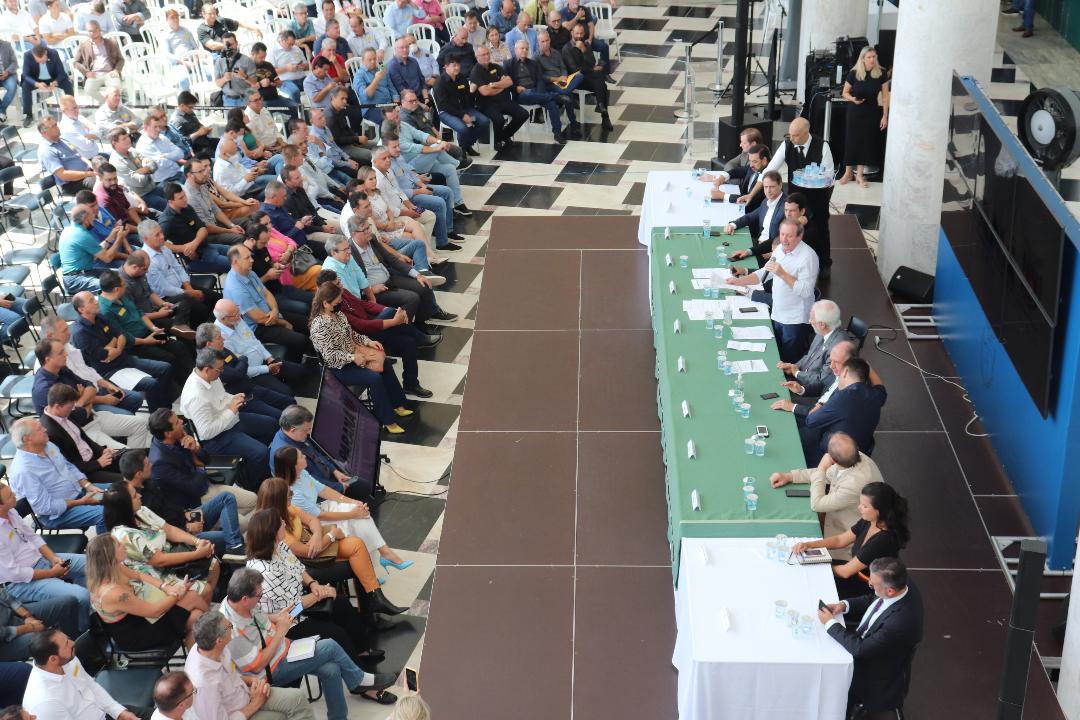 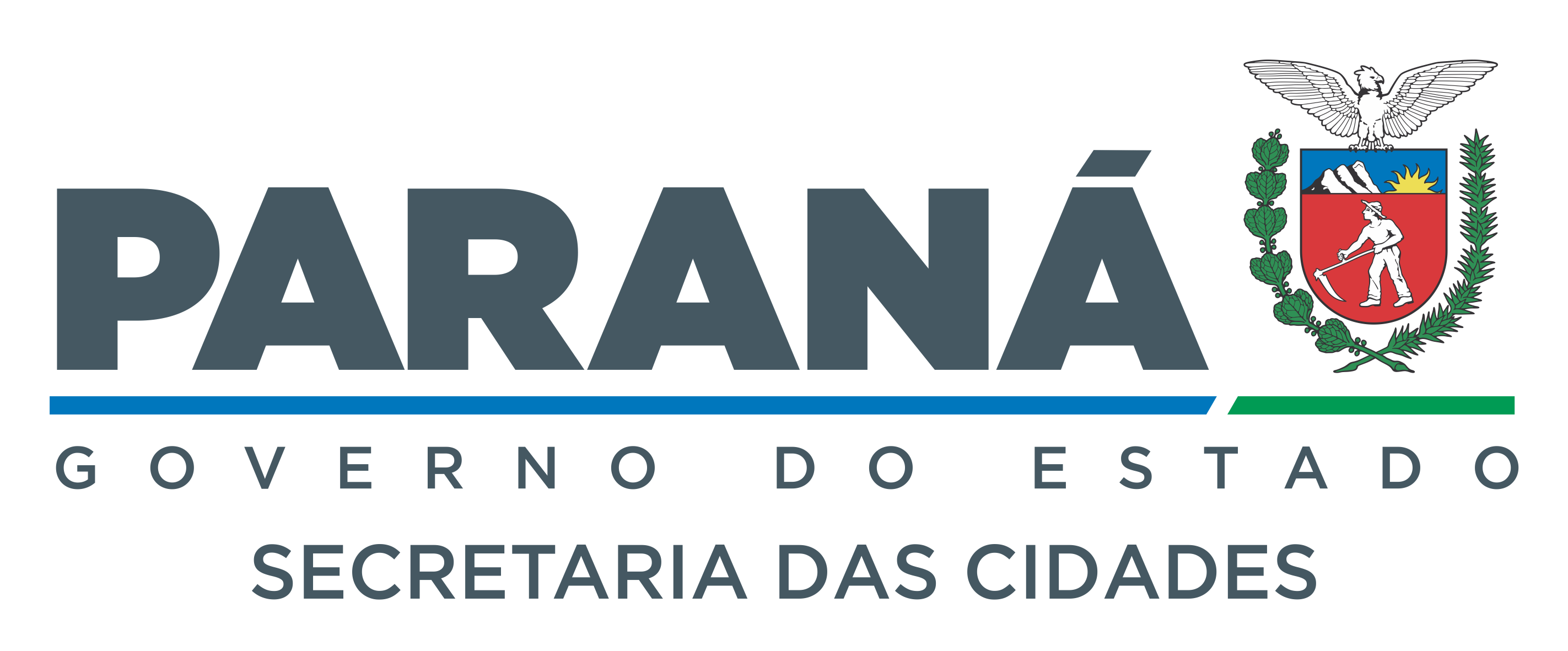 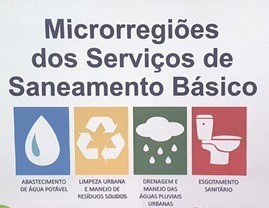 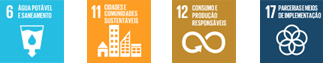 Paranacidade  - Apoio a Secretaria Geral das MRAE’s   * Novembro de 2022
Atender: 
.30/11/2022 para contratação da modelagem da prestação de serviços 
.30/12/2022 Planos Regionais de Saneamento Básico, que deveriam ser publicados no site da ANA 
até essa data (Lei Federal 14.026/2020)
Paranacidade contrata serviços de consultoria para:
1.  elaboração dos estudos técnicos, econômicos e jurídico-institucionais necessários para formulação de Planos Regionais de Saneamento Básico (PRSB), para cada uma das três Microrregiões;
2. apresentação de proposta de novos modelos de prestação de serviços públicos de abastecimento de água e de esgotamento sanitário, mediante análise de cenários e proposições de alternativas de soluções e seus meios de implantação;
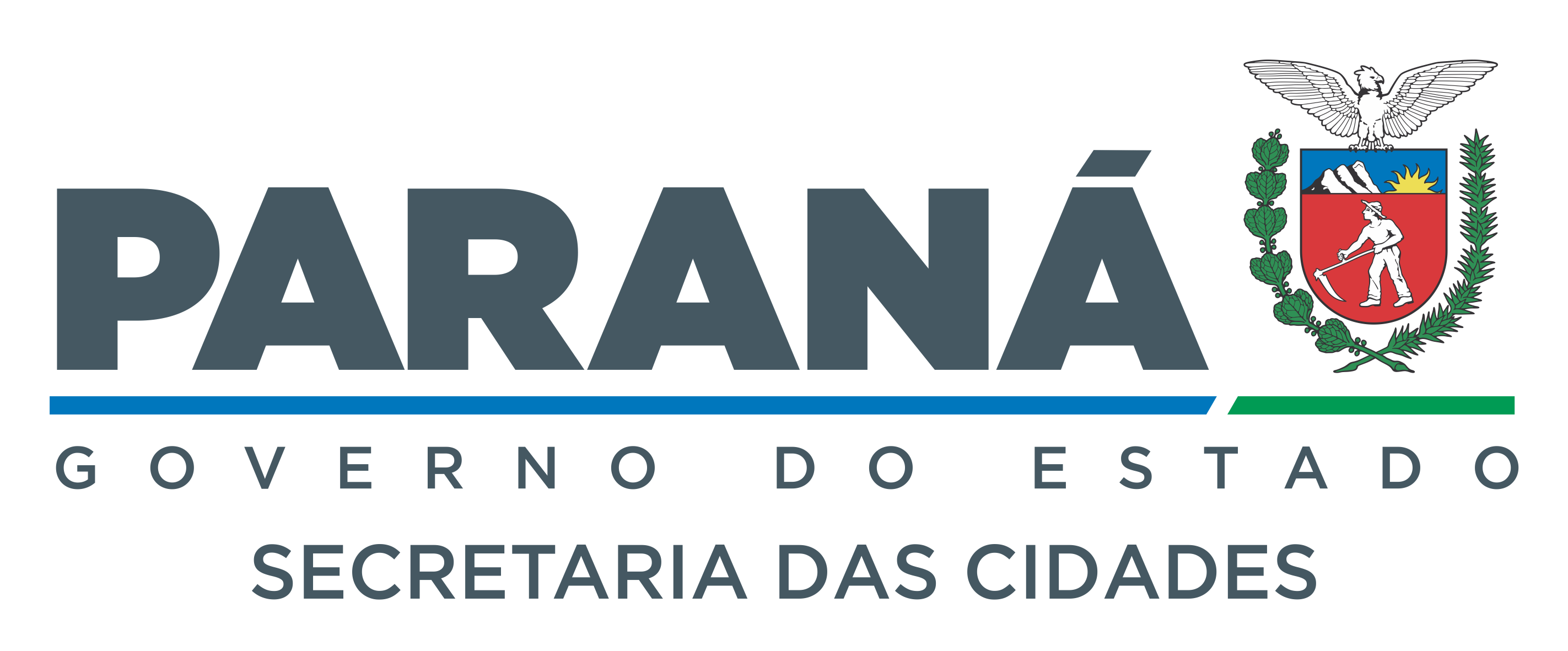 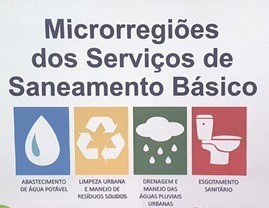 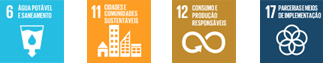 Primeira Assembleia Geral do Comitê Técnico: 12 de dezembro de 2022

Instalação do Comitê Técnico
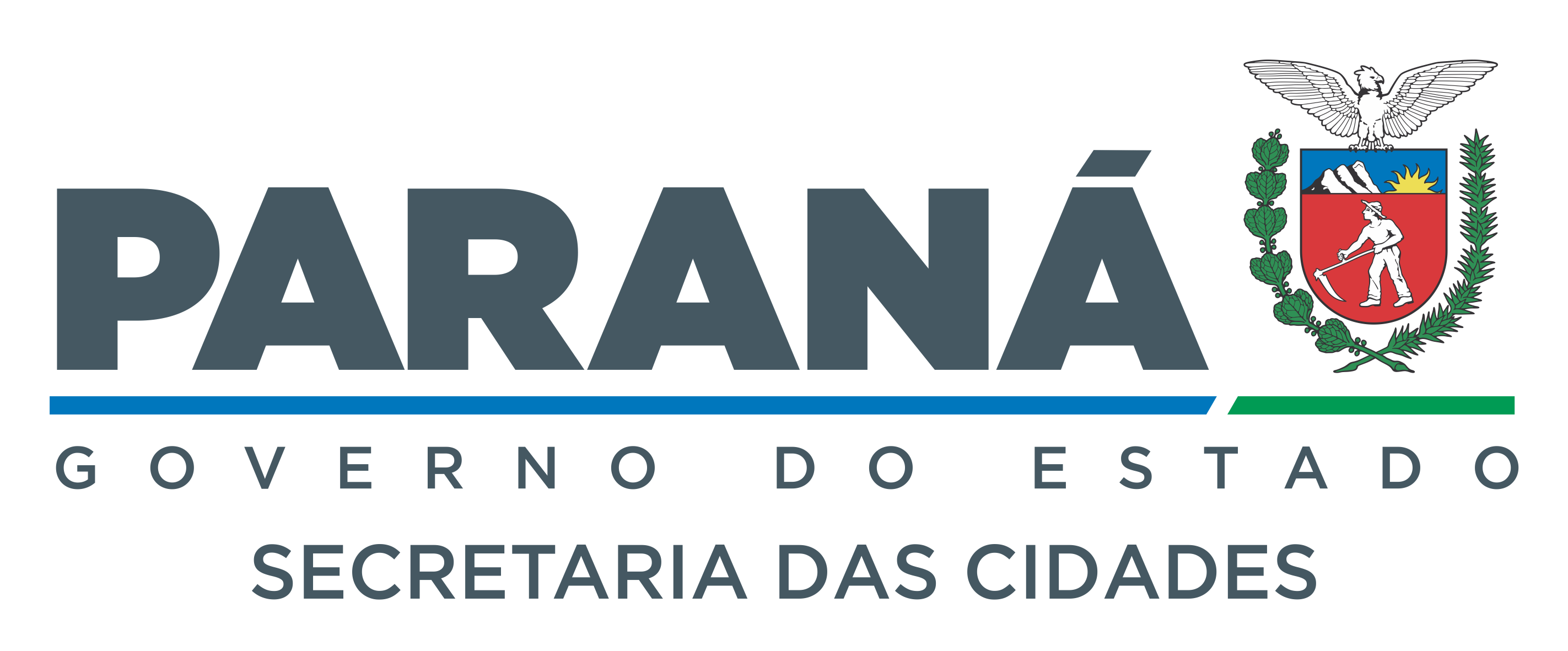 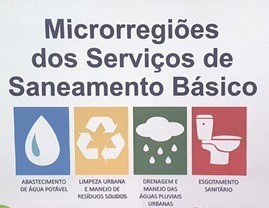 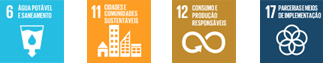 Primeira Audiência Pública: 22 de dezembro de 2022
Proposta da Minuta do Plano Regional de Saneamento Básico
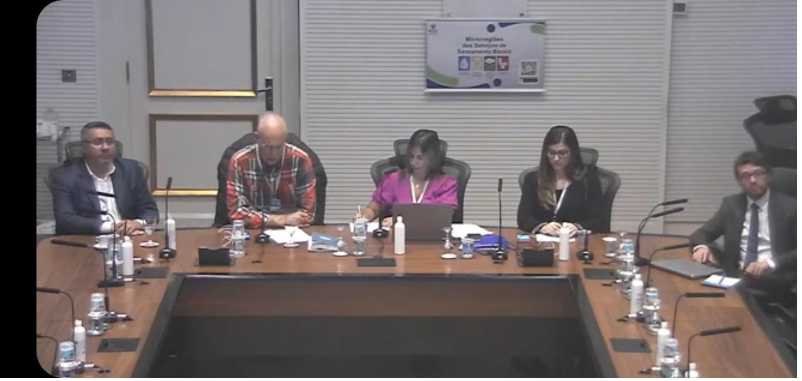 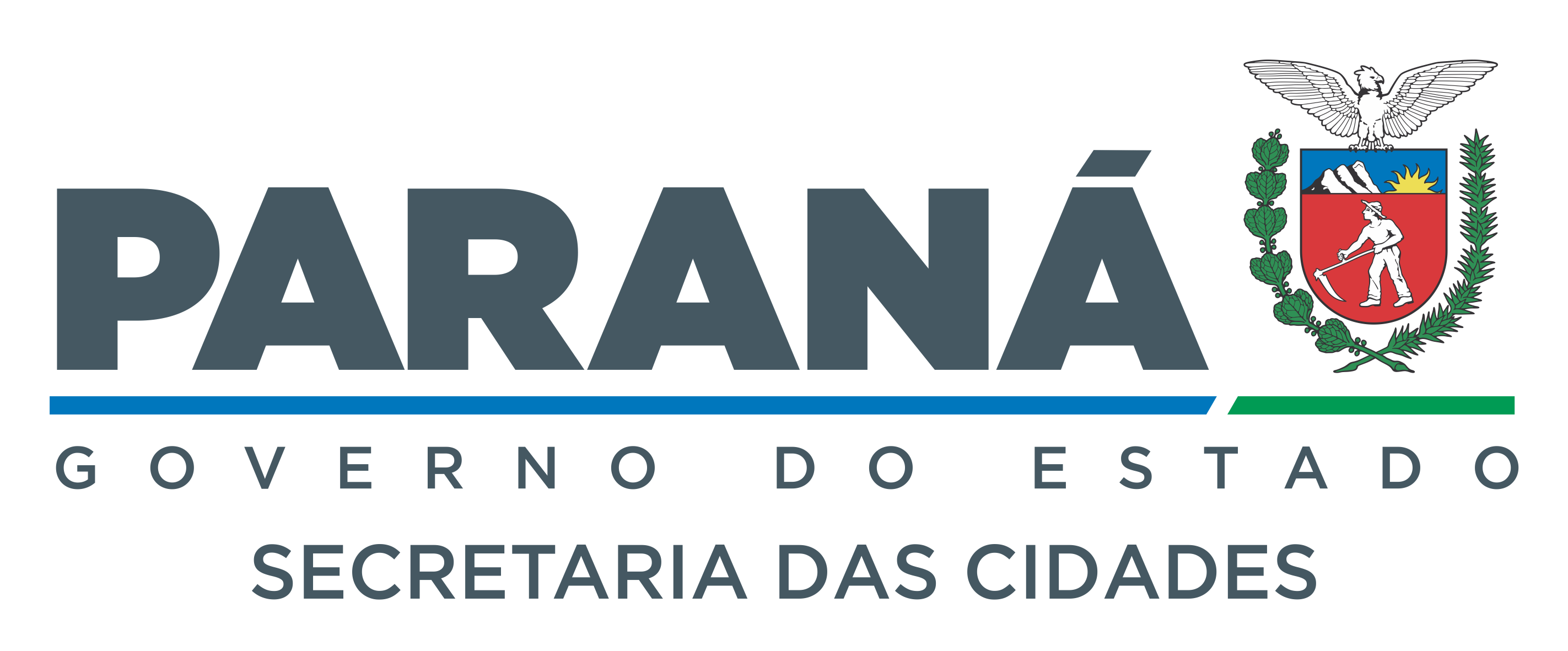 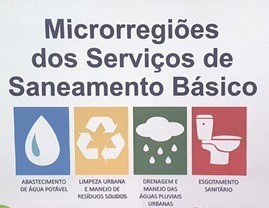 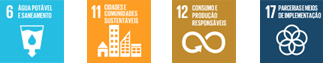 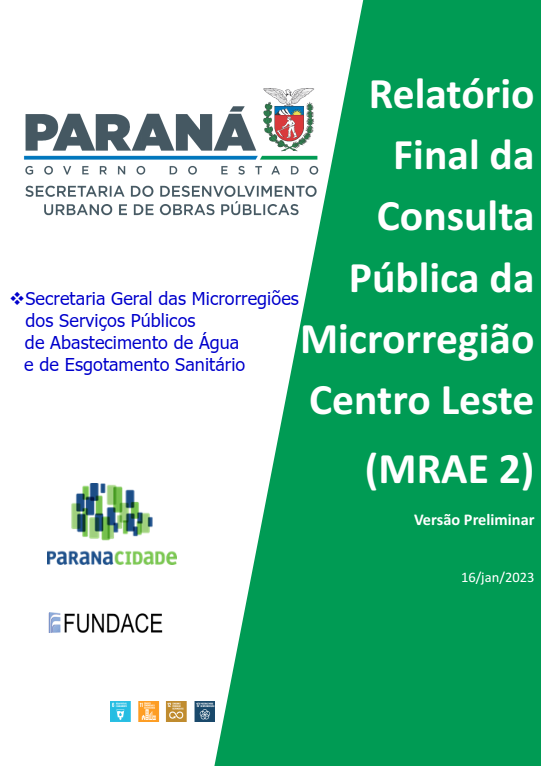 Municípios que JÁ possuem Planos Municipais:
	Permanecem em vigor, desde que não contrariem o Plano Regional. (Art. 17, § 2º da LNSB)

Municípios que NÃO possuem Planos Municipais:
	Ficam dispensados da elaboração de Plano, absorvendo o Plano Regional. (Art. 17, § 3º da LNSB)
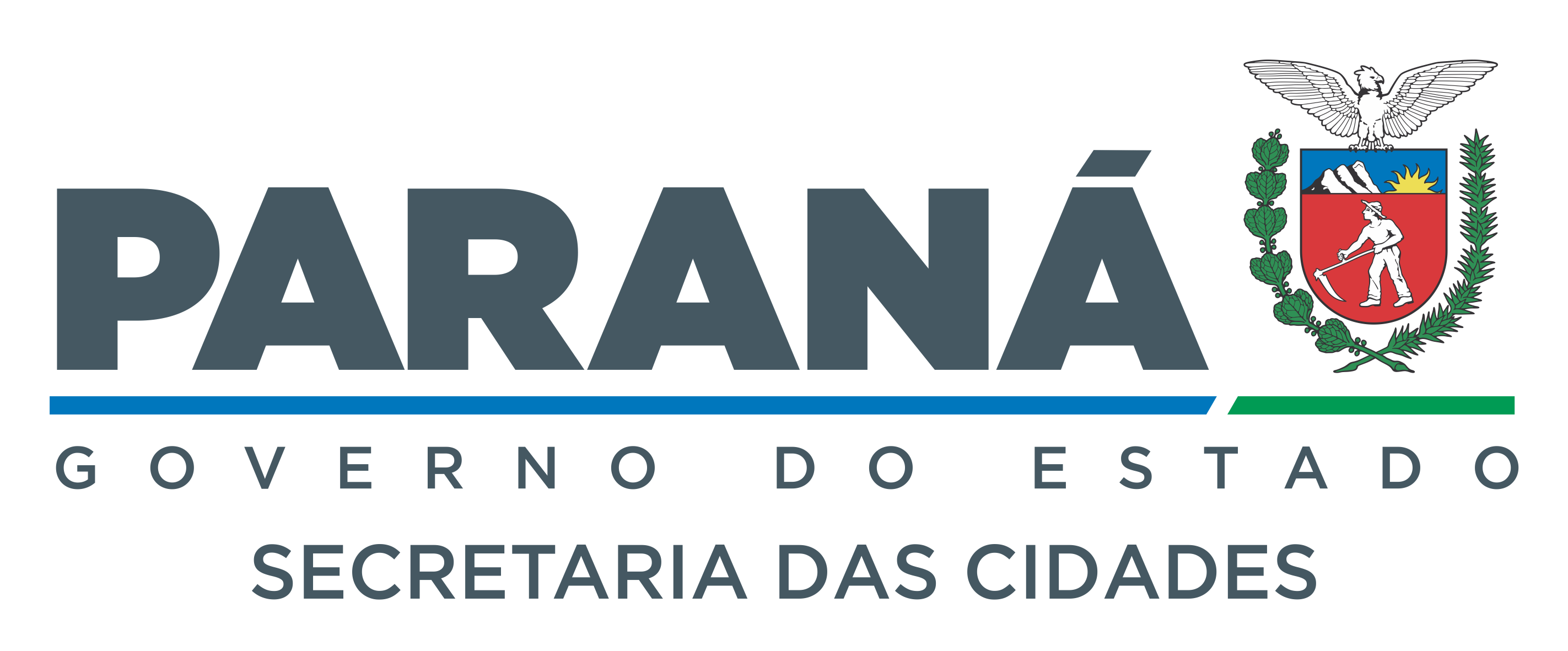 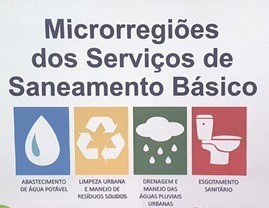 https://encurtador.com.br/gopX5
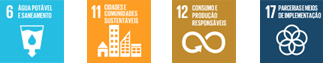 Fórum “Planos Regionais de Saneamento Básico e Modelagem de Prestação Regionalizada dos Serviços Públicos de Abastecimento de Água e de Esgotamento Sanitário   * 13 de fevereiro de 2023/
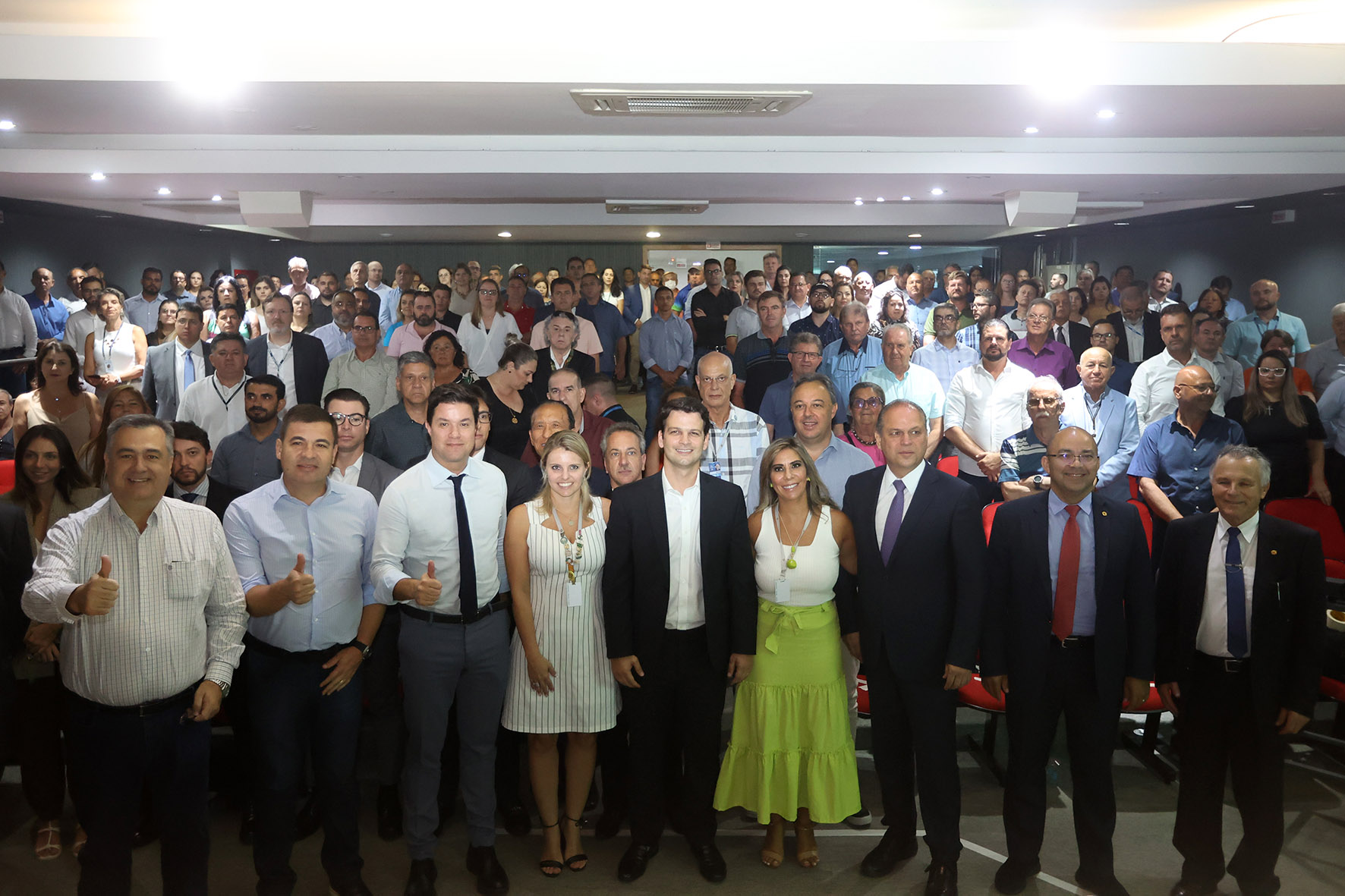 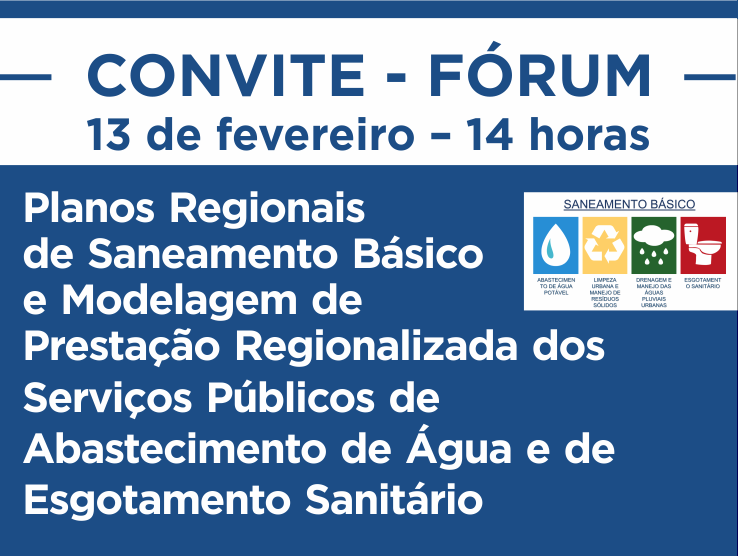 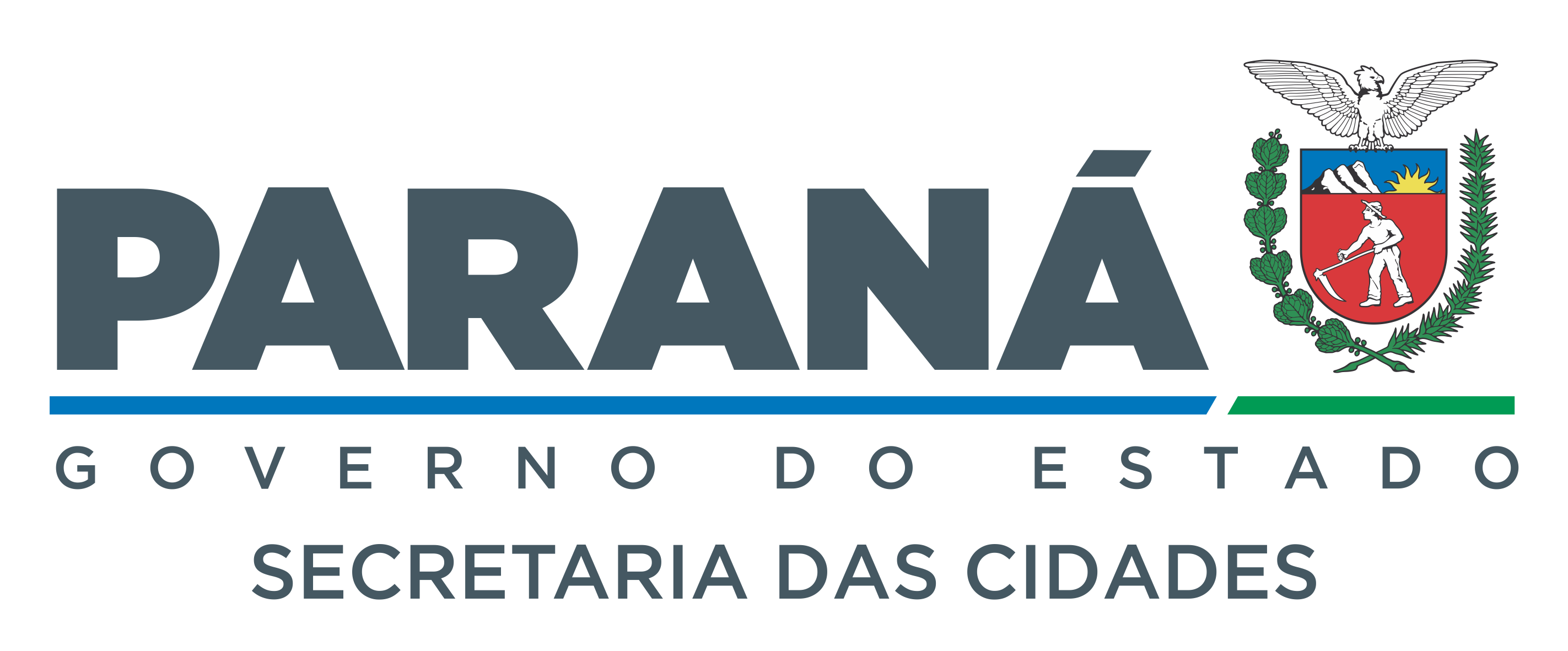 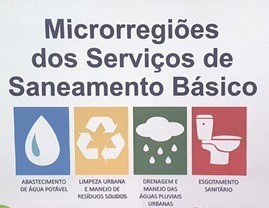 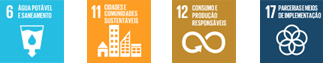 Reunião Extraordinária do Comitê Técnico: 23 de março de 2023
1º) .............
2º) Indicação de um dos membros do Comitê Técnico, para eleição do   Secretário Geral pelo colegiado Microrregional Centro Leste.
3º) ............
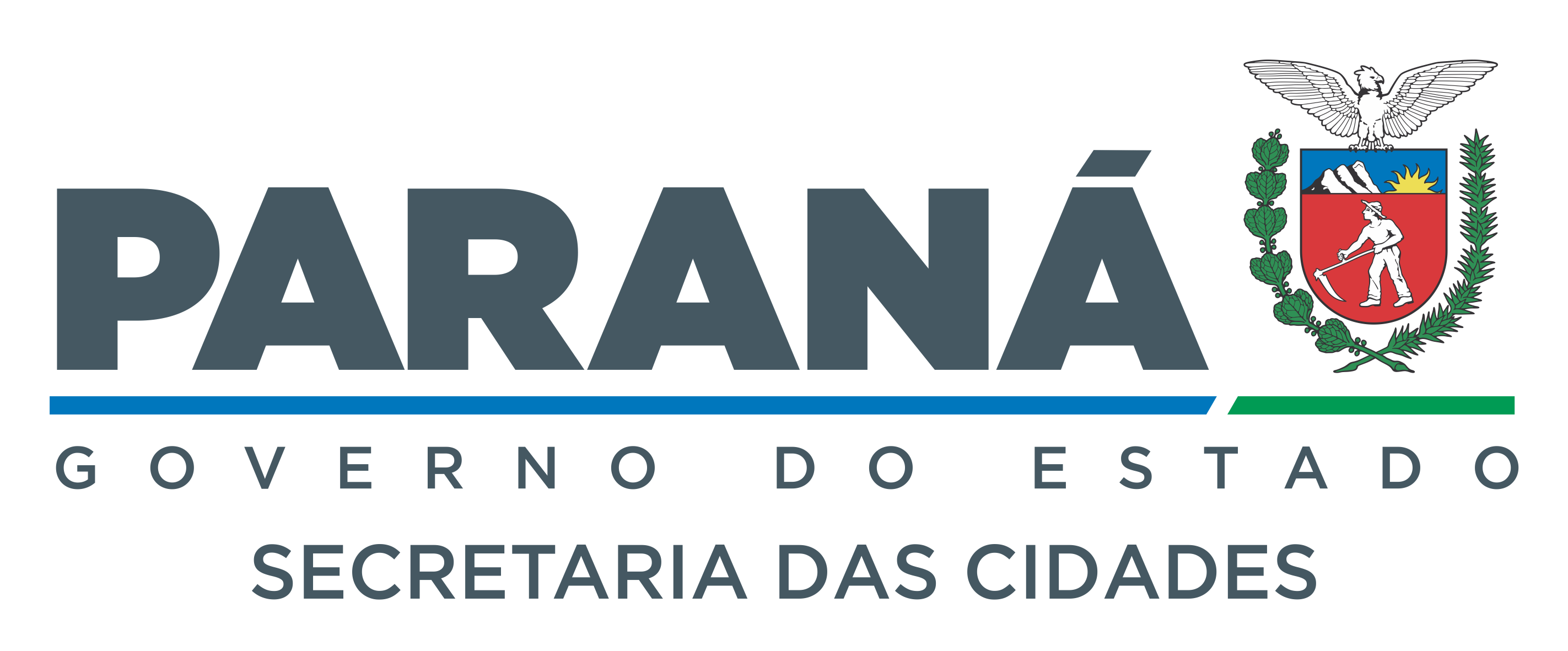 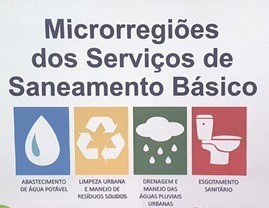 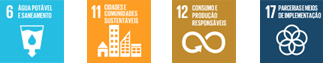 * Novos Decretos Federais – abril/23


Decreto 11.466/2023  traz novas regras para disciplinar o procedimento para a comprovação da capacidade econômico-financeira dos prestadores de serviços de água e esgoto; 

- Decreto nº 11.467/2023  dispõe sobre a prestação regionalizada dos serviços públicos de saneamento e do acesso a recursos públicos federais.
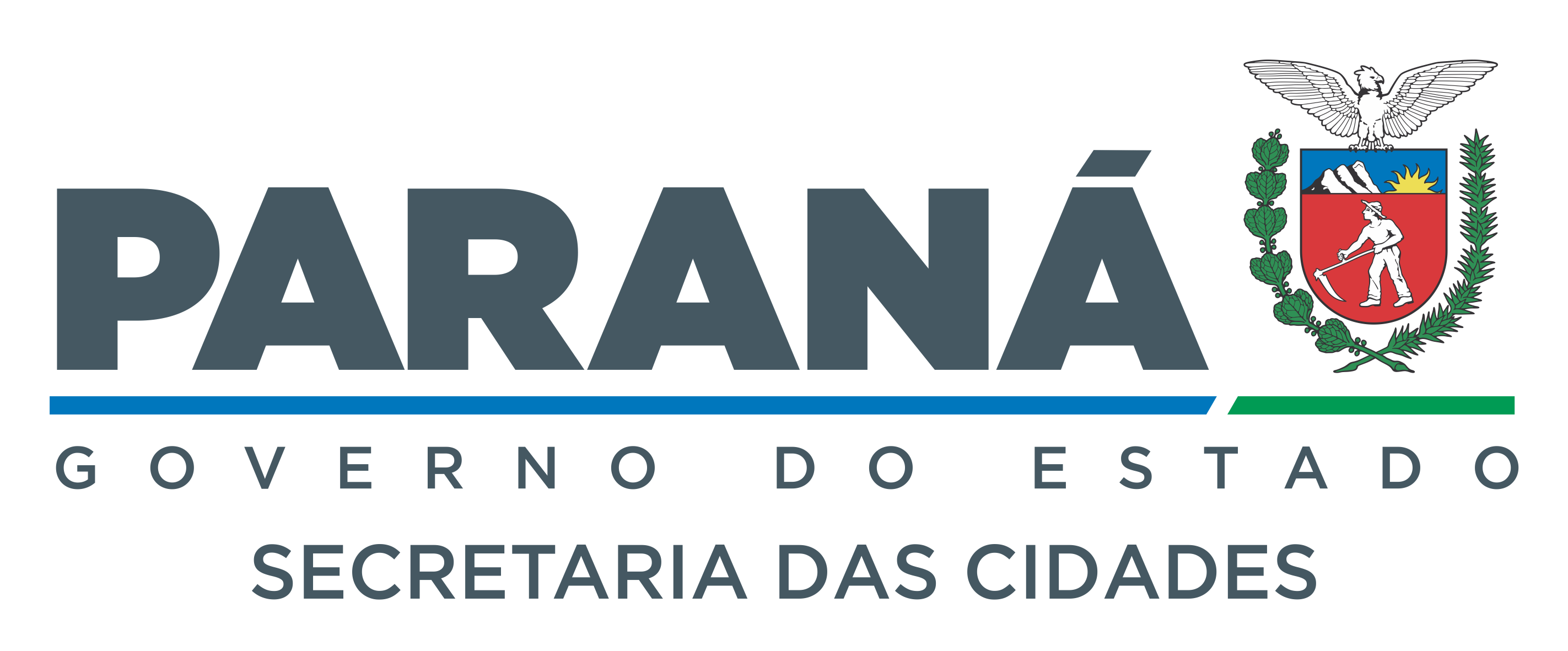 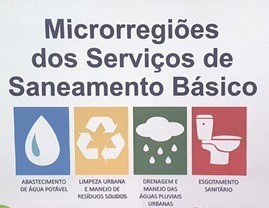 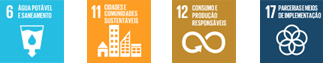 Reunião Extraordinária do Comitê Técnico: 31 de maio de 2023
1º) Manifestação sobre o Regimento Interno Definitivo do Colegiado da Microrregião de Água e Esgotamento Sanitário da Região Centro-Leste (MRAE-2).
2º) parecer individual e coletivo para submeter à aprovação junto ao Colegiado da Microrregião Centro-Leste (MRAE-2).
3º) Assuntos Gerais.
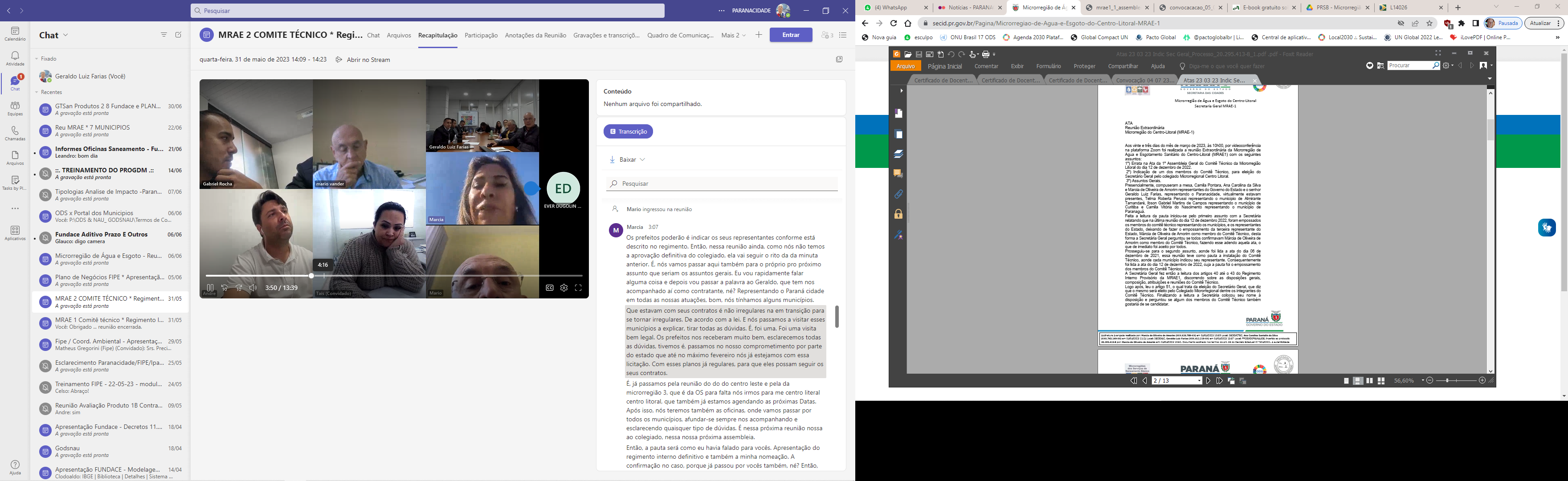 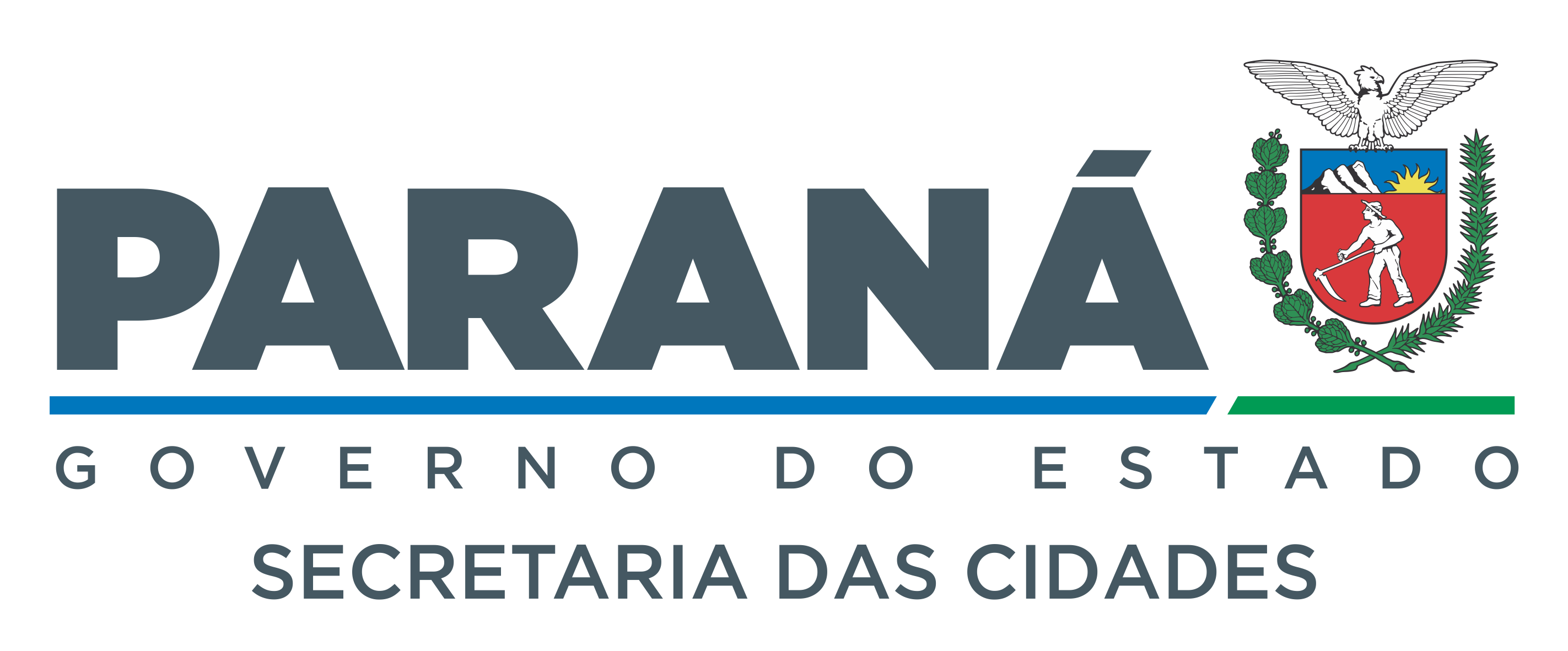 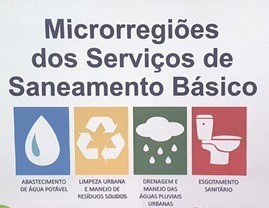 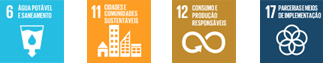 CISPAR   ... Consórcio intermunicipal de Saneamento do Paraná  representa 49 serviços municipais autônomos de água e esgoto. 29/06/2023
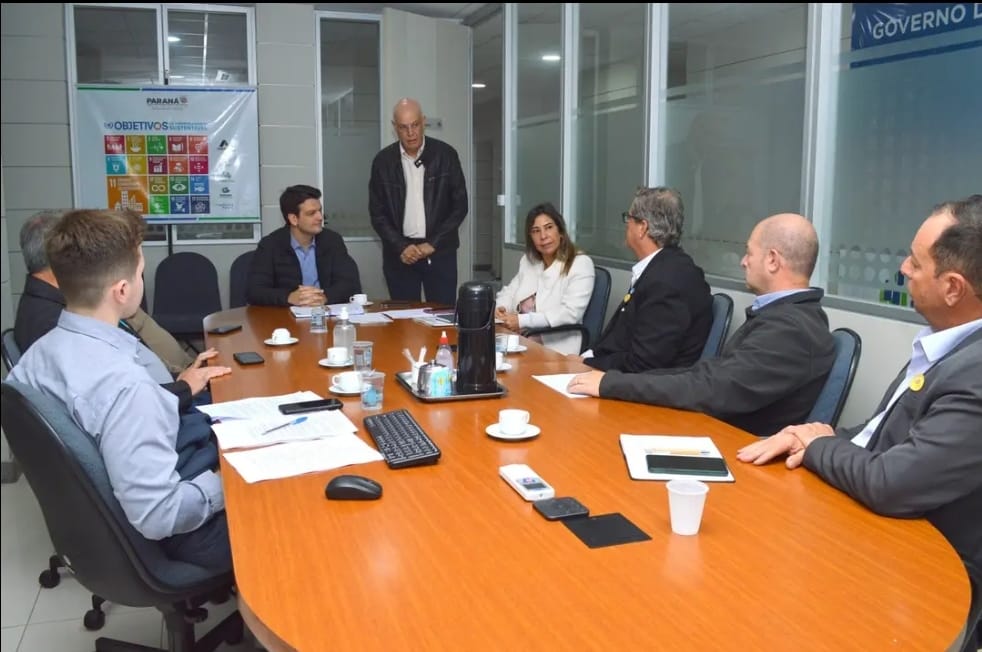 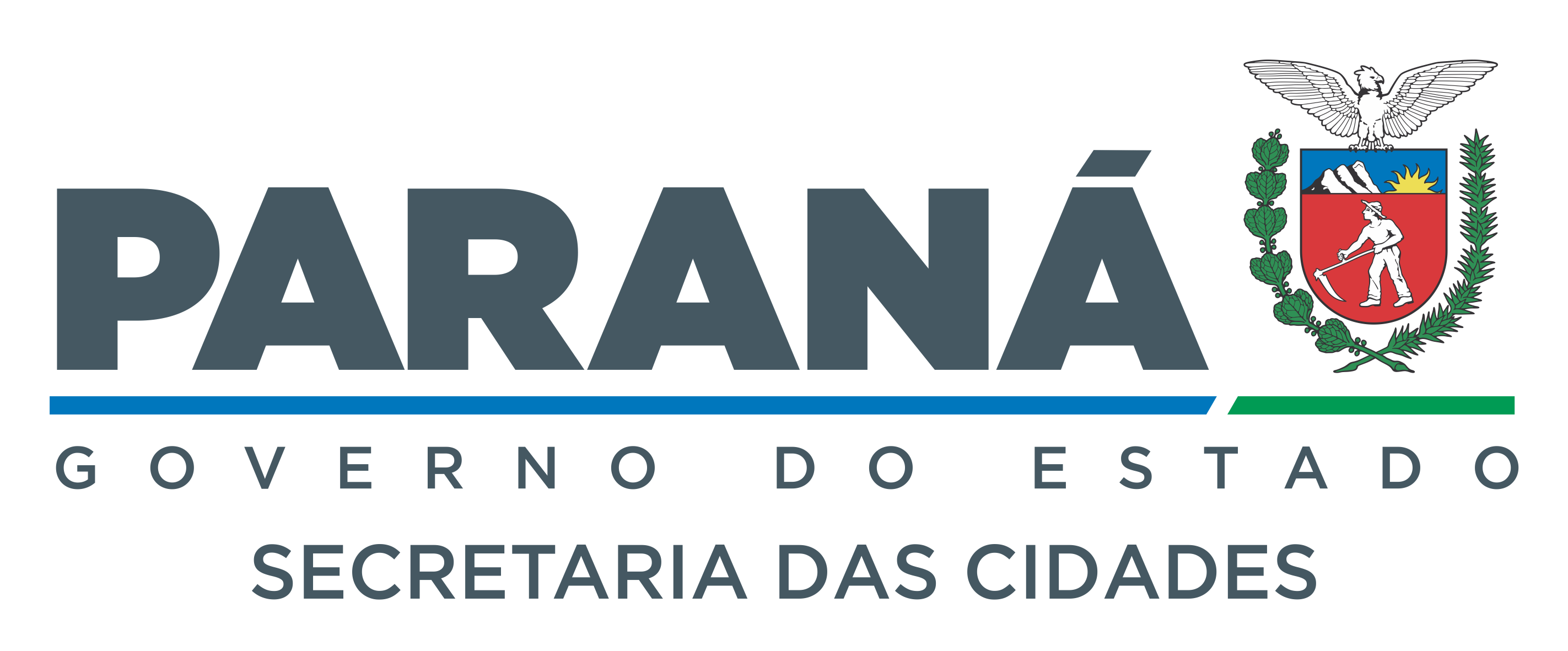 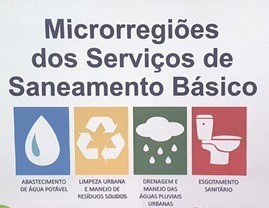 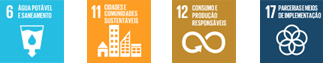 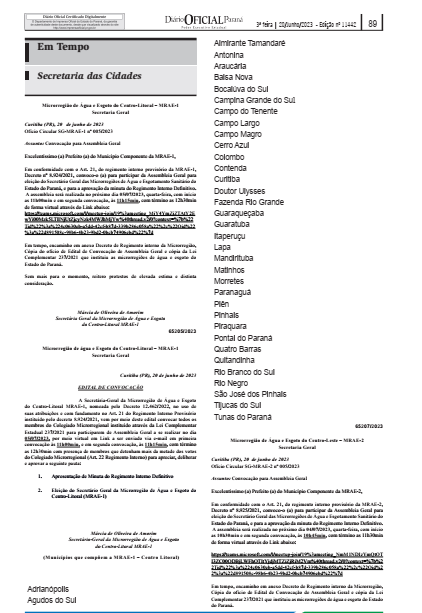 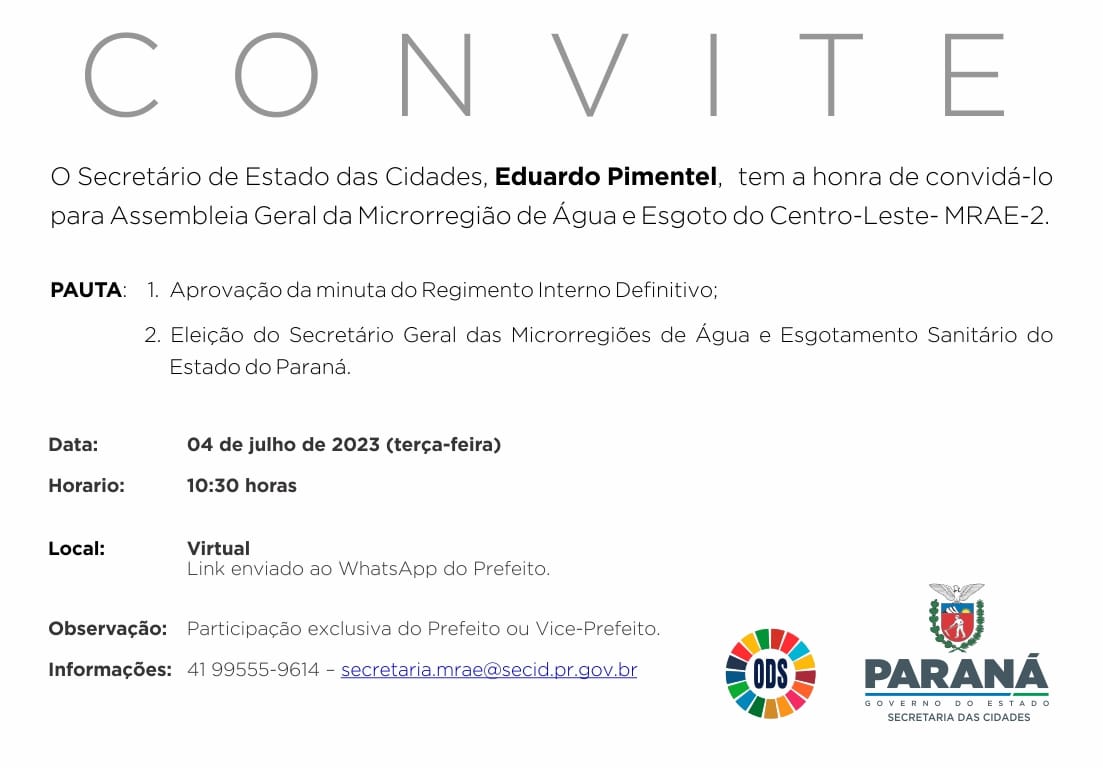 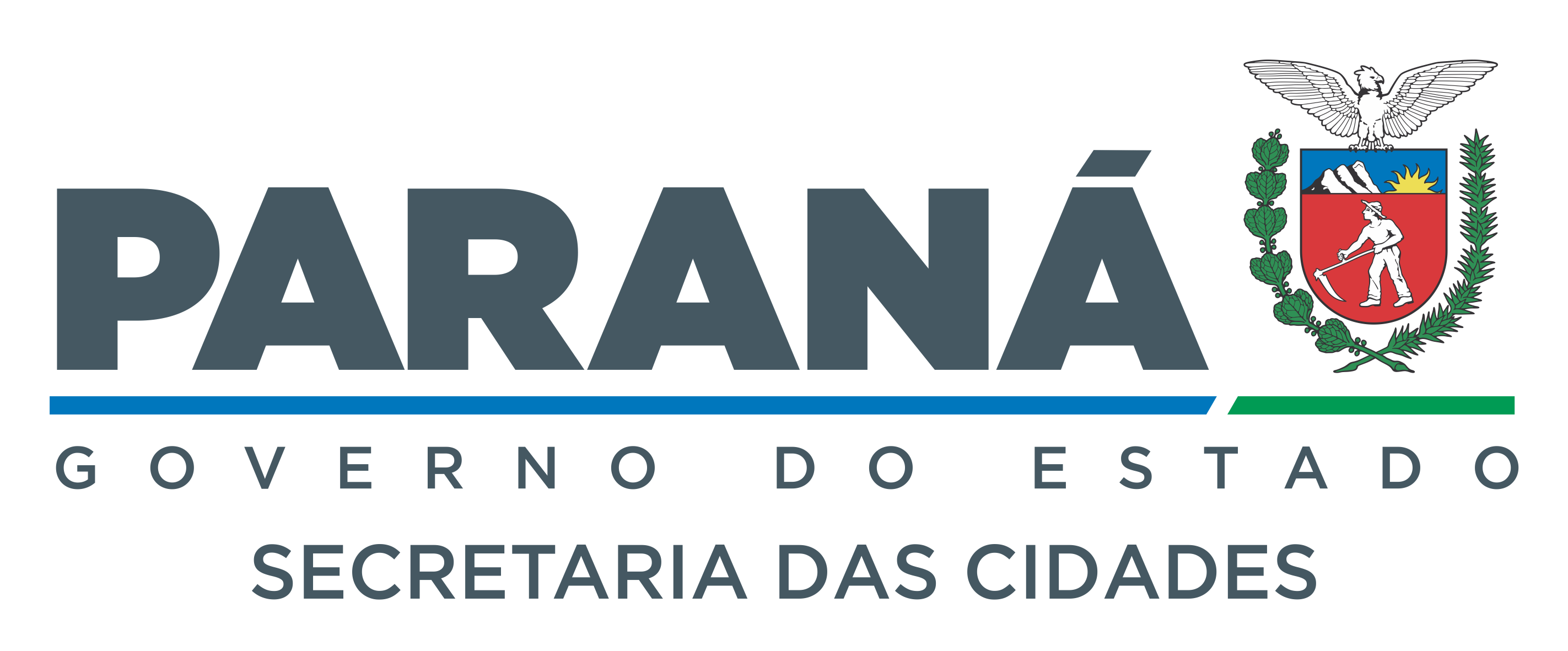 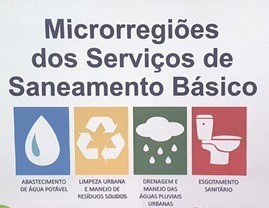 Diário Oficial 20/06/23
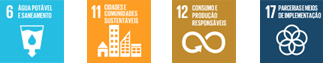 LEI COMPLEMENTAR 237 DE 2021   -   PAUTA  04 / 07 / 23


Estabelece no Art. 9º

	* São Atribuições do Colegiado Microrregional

	X – Elaborar e alterar o Regimento Interno da Entidade Microrregional

	XI – Eleger e Destituir o Secretário-Geral
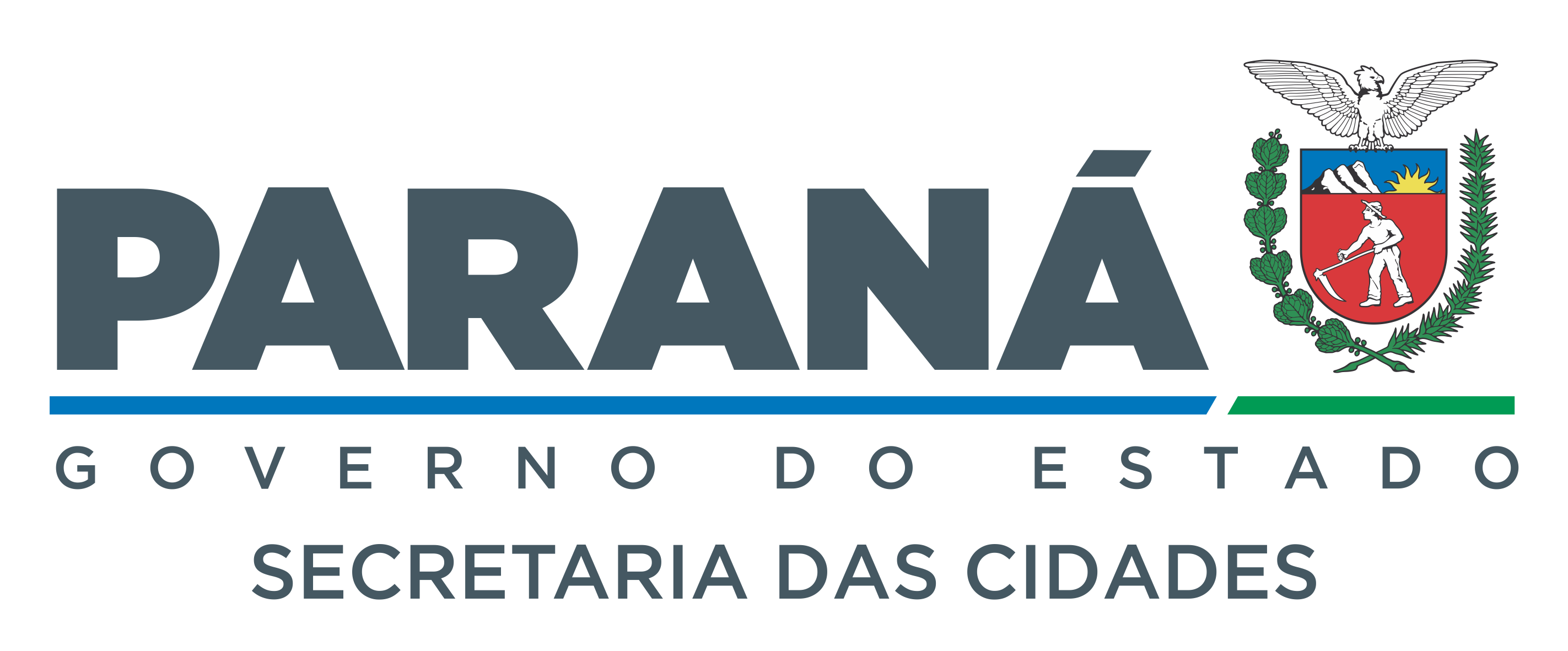 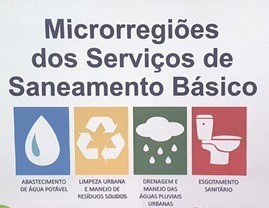 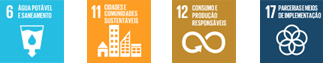 ASSUNTOS GERAIS

Próxima Assembleia 



1º Assunto: Art. 20 do Regimento Interno

O Colegiado Microrregional reunir-se-á:

I – ordinariamente, conforme calendário de assembleias aprovado por resolução do Colegiado Microrregional


Calendário das Assembleias Ordinárias: 

	Segunda quinzena de agosto  - Resolução Conselho Participativo e Calendário
	Segunda quinzena de setembro  -  Impactos do Decreto 11.466
	Segunda quinzena de novembro  - Impactos do Decreto 11.467
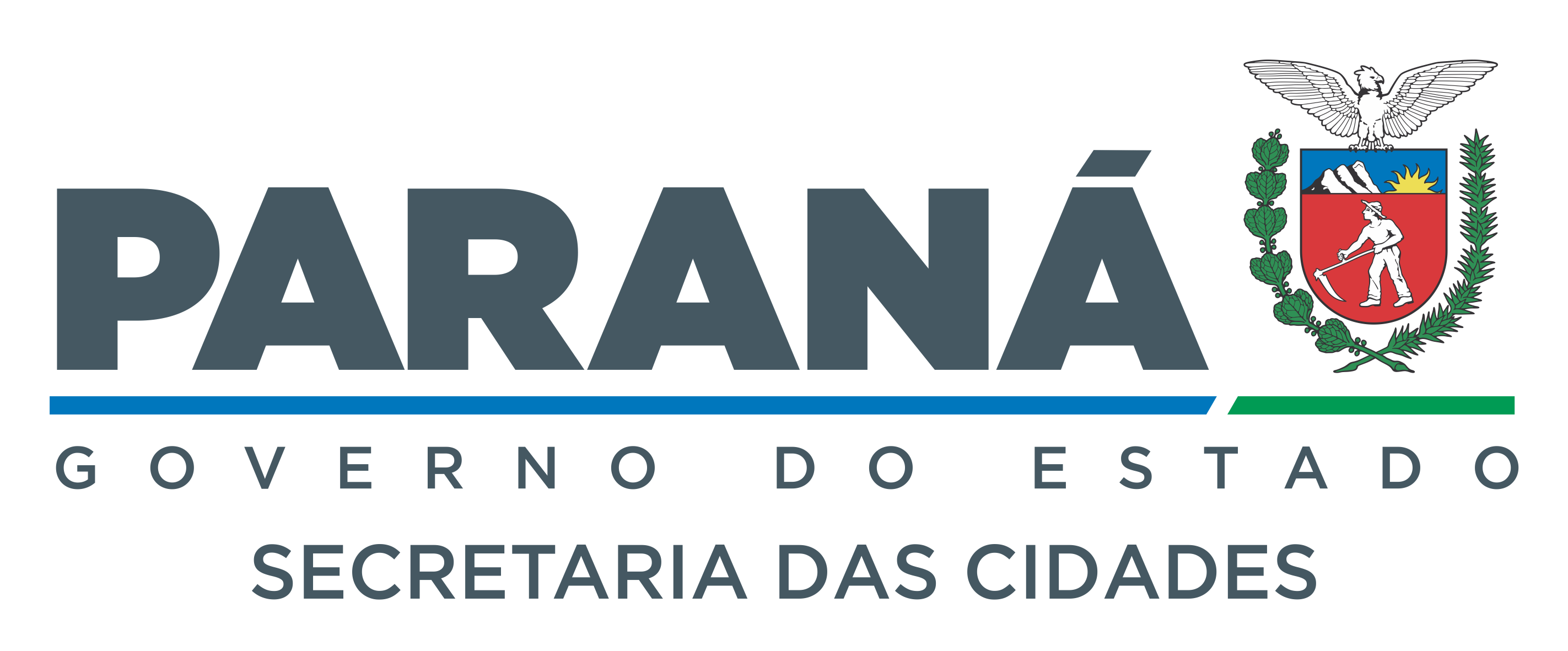 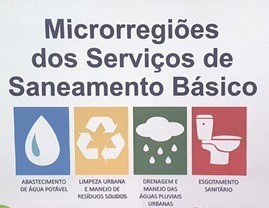 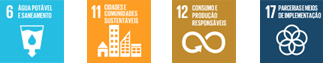 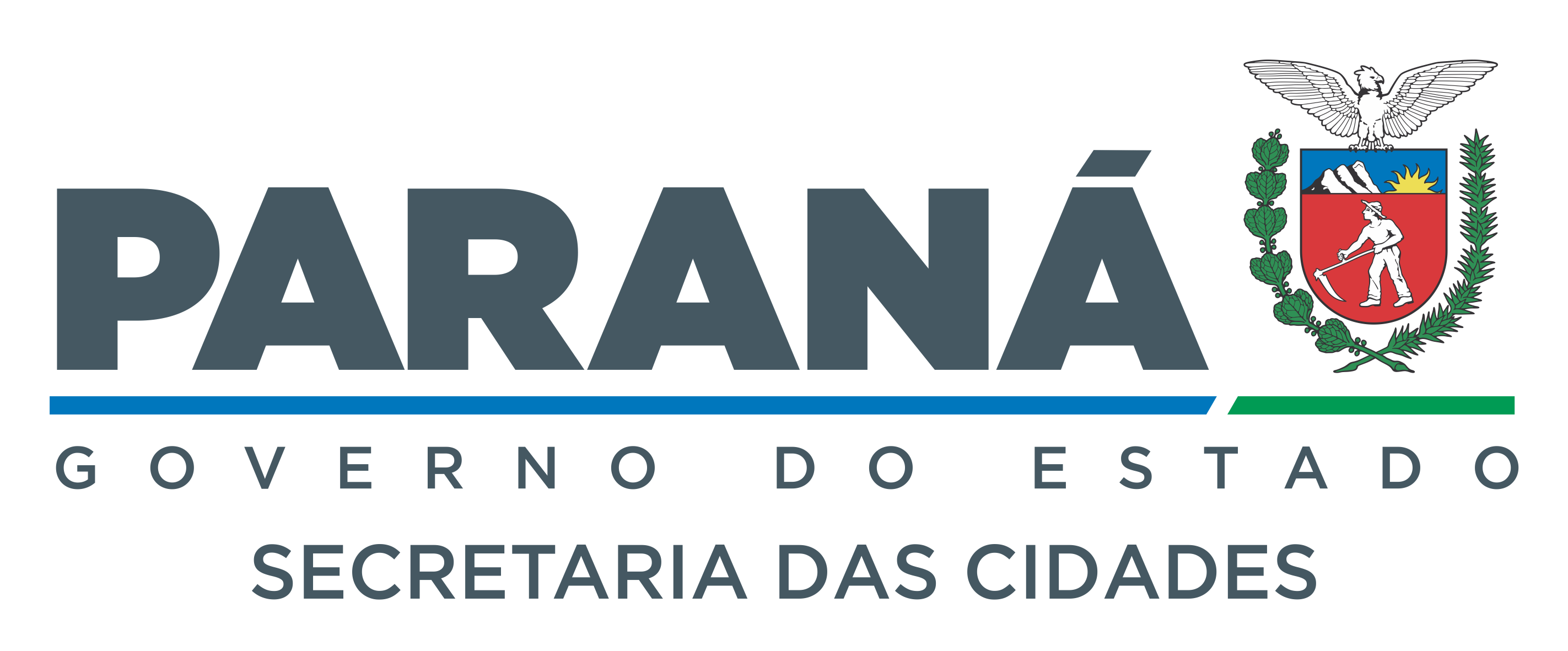 Audiência P
secretaria.mrae@secid.pr.gov.br
5º ASSEMBLEIA GERAL DA
MICRORREGIÃO CENTRO LESTE
* MRAE 2
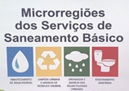 Secretaria Geral 
das Microrregiões
 dos Serviços Públicos de 
Abastecimento de Água e de Esgotamento Sanitário
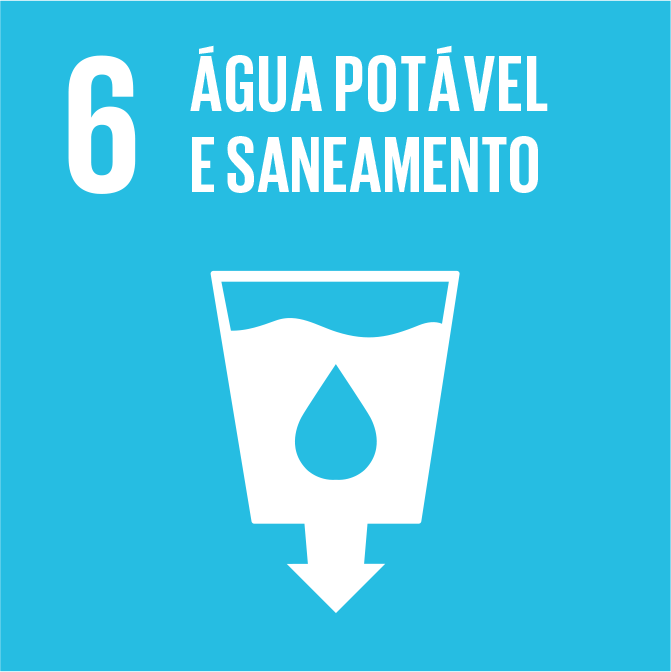 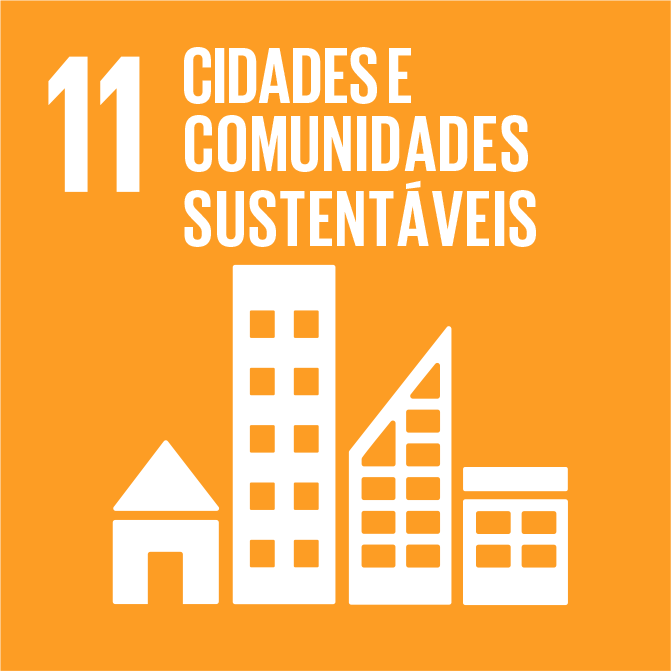 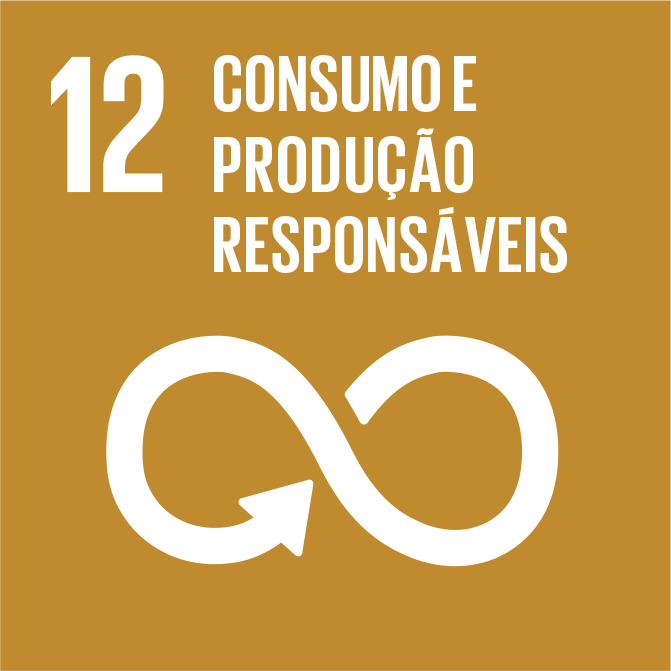 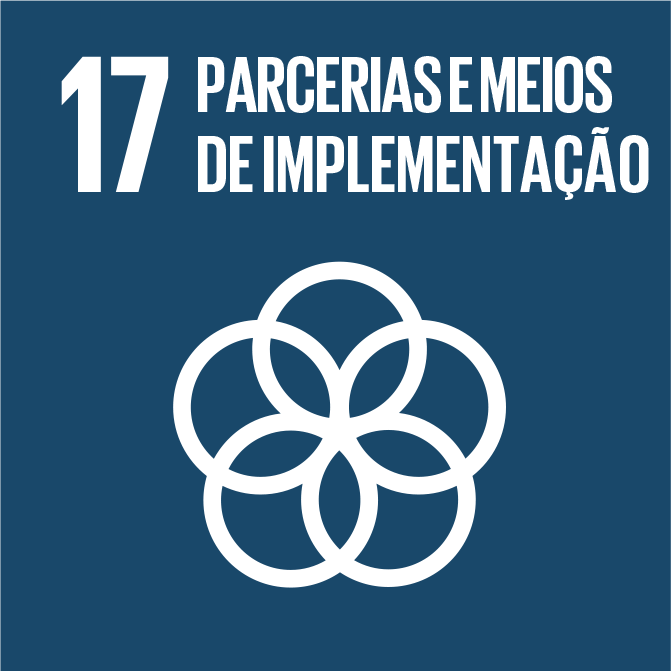 04 de julho de 2023